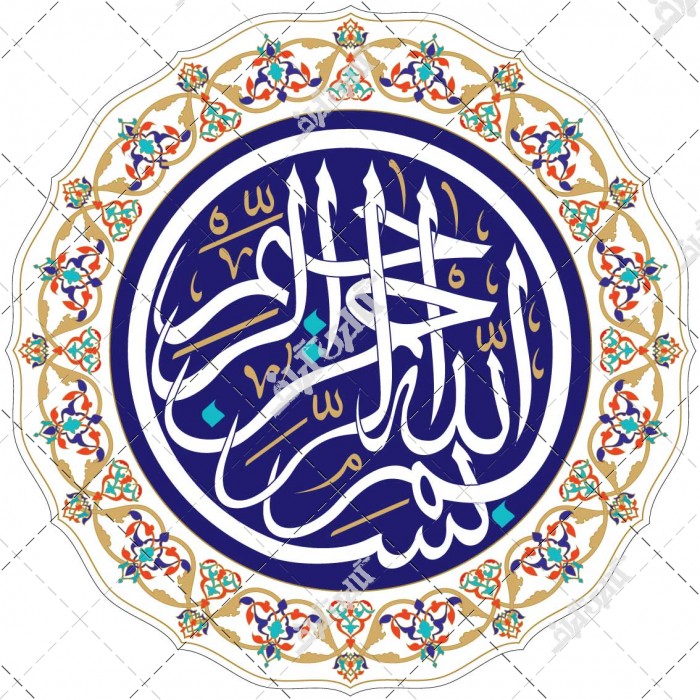 مبانی و اصول فعالیت بدنی نوجوانان و دانش آموزان
دراین سخنرانی به چه چیزهایی اشاره خواهد شد
1- تعریف فعالیت بدنی و افتراق آن با ورزش 
2 – فواید و اثرات مطلوب فعالیت بدنی منظم در نوجوانان و دانش آموزان 
3 - میزان حداقل فعالیت بدنی مطلوب روزانه گروه سنی 6 تا 18 سال و معیار شدت فعالیت بدنی 
4 – انواع فعالیت بدنی لازم برای نوجوانان و میزان آنها را در طول هفته
5 – هرم فعالیت بدنی
جایگاه فعالیت بدنی یا تحرک در زندگی کودک یا نوجوان کجاست ؟؟؟
آیا تحرک یا فعالیت بدنی جزء ضروری از زندگی نوجوان است ؟
 
چه میزان و مقدار ؟

چه نوع ؟

چه هزینه ؟
انجام ورزش و فعاليت فيزيكي مناسب نياز ضروري  همه افراد جامعه است . ضرورت مسواک زدن جهت تأمین بهداشت دهان و دندان بر هیچ صاحب خردی پوشیده نیست. انجام فعالیت بدنی مطلوب روزانه نیز مانند مسواک زدن ، یک امر ضروری برای هر انسان خواهان سعادت و سلامتی است. از آن جهت که دوره نوجوانی مرحله ای حساس در زندگی افراد است مشکل کم تحرکی در این سنین بیشتر نگران کننده است . چون کسب آداب و رفتارهای اتخاذ شده در نوجوان ، نهادینه شده و بصورت عادت می تواند سراسر عمر وی  را تحت تأثیر قرار بدهد .
مقدار آن برای نوجوانان یک ساعت فعالیت بدنی متوسط یا شدید روزانه است و انواع فعالیت هوازی برای تقویت دستگاه قلب و عروق و تنفس ، انواع فعالیتهای قدرتی برای تقویت توان عضلات و ماهیچه ها و انواع فعالیتهایی که منجر به تقویت استخوانها و استحکام آنها که در اسلایدهای بعد توضیح داده می شود.. هیچ هزینه ای ندارد فقط نیازمند آگاهی ، خواستن و تلاش برای حفظ سلامتی خود و جامعه است.
چه فوایدی بر فعالیت بدنی منظم مترتب است که باید جزء ضروری در زندگی نوجوان باشد؟
فعالیت بدنی مطلوب با مصرف انرژی ، از اضافه وزن و چاقی آنها جلوگیری می کند.
همچنین نقش مهمی در پیشگیری از ایجاد عوامل خطر ساز منجر به ابتلاء به بیماریهای قلبی – عروقی و  دیابت نوع 2 و دیگر بیماریهای غیر واگیر از جمله سرطانها در سالهای آتی و بیماریهای تنفسی دارد.
حتی طبق تحقیقات بعمل آمده در غرب اثرات مثبت پیشگیری کننده در اتخاذ رفتارهای پرخطر مانند مصرف دخانیات ، سوء مصرف مواد و رفتارهای ناشایست جنسی در نوجوانان پسر و دختر داشته است . 
فعالیت بدنی مطلوب و منظم موجب کاهش اضطراب و  افسردگی می شود .
ایجاد شادابی و نشاط و در خصوص ورزش و کارهای گروهی موجب  تقویت  اعتماد بنفس می گردد. 
همچنین باعث افزایش تمرکز در یادگیری ، حافظه و موجب اثرات مثبت رفتاری دانش آموزان در سر کلاس و در مدرسه می گردد.
تعریف فعالیت بدنی
به هرگونه فعالیت یا حركت بدن كه در اثر انقباض و انبساط عضلات اسكلتي ايجاد می شود و نيازمند صرف انرژي است، فعالیت بدنی گفته می شود .
تعریف ورزش
نوعي فعاليت بدني سازماندهي شده است كه  با هدف بازي و سرگرمي، کسب توانايي بيشتر، سلامت و يا تناسب بدني، به شکل حركات منظم ، مكرر و برنامه ريزي شده انجام مي شود
. بنابراین ورزش جزئی یا نوع به خصوصی از فعالیت بدنی است . مفهوم فعالیت بدنی بسیار کلی تر و عام می باشد بطوریکه هرگونه ورزشی جزء ، و نوعی فعالیت بدنی است ولی هر فعالیت بدنی ، مثلا" ماشین شستن یا حمل بار ورزش نامیده نمی شود.
آن چه از نگاه سلامت محور مهم است داشتن فعالیت بدنی مطلوب و منظم روزانه است که فواید بسیار زیادی بر آن مترتب است .
نمونه هایی از فعالیت بدنی یک نوجوان یا دانش آموز
پیاده رفتن به مدرسه ( شامل رفت و برگشت ) 
دوچرخه سواری و یا رفتن به مدرسه با دوچرخه 
 انواع بازی های دویدنی به همراه با تحرک در زنگ تفریح مدرسه 
بازیهایی که ضمن بکارگیری و انقباض عضلات از جابجایی کمتر بهره مند است ( جهت اجتناب از تصادم و برخورد دانش آموزان به یکدیگر در محیط مدرسه و یا فضای کم ) مانند کش بازی برای دختران ، لی لی ، طناب بازی ، یا پله 
کمک در خرید مایحتاج منزل با دوچرخه یا با پای پیاده 
بازیهای با توپ مانند فوتبال ، بسکتبال یا والیبال 
بازیهای با راکت مانند بدمینتون ، تنیس و یا تنیس روی میز 
ثبت نام در کلاس ورزشی و رفتن به سالن ورزشی جهت استفاده از وسایل پرورش اندام یا ورزشهای رزمی مانند کاراته ، جود و ، تکواندو  و غیره
در بازی پله نوجوانان  بصورت متناوب و با عوض کردن پاها بر روی پله و در سطح زمین  از نظر استقامت و سرعت با یک دیگر رقابت می کنند . هرسه فایده ورزشهای هوازی ، افزایش قدرت و استقامت عضلانی و استحکام و تقویت استخوانها را موجب می شود.
چه مقدار و چه نوع فعالیت بدنی برای دانش آموزان لازم و ضروری است
کودکان و نوجوانان می بایست روزانه حداقل 60 دقیقه و یا بیشتر از آن فعالیت بدنی داشته باشند .
فعالیت های هوازی  
فعالیتهای منجر به تقویت و افزایش قدرت عضلانی  
فعالیتهای منجر به تقویت استخوانی 

فعالیتها باید متناسب با سن ، متنوع و لذت بخش باشد
کودکان و نوجوانان می بایست روزانه حداقل 60 دقیقه و یا بیشتر از آن فعالیت بدنی داشته باشند .
فعالیت های هوازی : مقدار زیادی از این 60 دقیقه و یا بیشتر را فعالیتهای هوازی با شدت متوسط و شدید تشکیل می دهد . حتماباید در 3 روز از ایام هفته  فعالیت بدنی شدید در قسمتی از این 60 دقیقه گنجانده شود. 
  فعالیتهای منجر به تقویت و افزایش قدرت عضلانی : حتما  در هفته 3 روز نیز باید به فعالیتهای بدنی که منجر به تقویت عضلانی می شود  ( جزئی از 60 دقیقه یا بیشتر فعالیت بدنی ) اختصاص یابد.
فعالیتهای منجر به تقویت استخوانی :    حتما  در هفته 3 روز هم باید به فعالیتهای بدنی که منجر به تقویت استخوانها مانند پریدن ، جهیدن ، طناب زدن و ... می شود  ( جزئی از 60 دقیقه یا بیشتر فعالیت بدنی ) گنجانده شود .
تعریف فعالیتهای هوازی
فعاليتهايي است كه همراه با جنب و جوش و حرکت بدن و اندامها ، موجب فعالیت بیشتر دستگاه قلب و عروق و دستگاه تنفس فرد می شود . به عبارتی استرس و فشار بر روی این دو دستگاه می باشد تا بر روی عضلات و ماهیچه ها
نمونه هایی از فعالیت بدنی هوازی که با توجه به شدت آن می تواند متوسط یا شدید باشد
فعالیتهای هوازی شامل : 
  شنا 
  دوچرخه سواری 
  فوتبال 
  بسکتبال ، راه رفتن ، دویدن ، بازی های فعال مانند دنبال کردن    یکدیگر ، حرکات موزون از این گروه می باشد. کلا" هر فعالیتی که همراه با تحرک بدن و اندامها باشد که بدنبال آن موجب کارکرد بیشتر  دستگاه قلب و عروق و دستگاه تنفس می شود
فعالیتها بدنی جهت تقویت عضلاني
فعاليتهايي هستند كه در ضمن آن فشار و استرس بر سيستم عضلاني – اسكلتي شخص وارد مي شود . در ضمن این فعالیتها کار بافت ماهیچه ای و عضلات بیشتر از معمول و سخت تر از آنچه در كارهاي روزمره انجام می دهند می باشد.
نمونه هایی از فعالیت بدنی که موجب تقویت عضلانی  می شود
ورزشهایی مانند:
 ژیمناستیک 
کشتی 
وزنه بر داری 
پرورش اندام 
فعالیتها یی مانند استفاده از دمبل و هارتل ، بلند کردن بار یا هل دادن اجسام ، دراز نشست ، بارفیکس ، شنای سوئدی که برای کودکان و نوجوانان می توانند زانوها را روی زمین بگذارند، بالا رفتن از درخت و نردبان و کلا" فعالیتهایی که باعث تولید نیروی بیشتر و موجب استرس و خستگی ماهیچه ها و دستگاه عصبی- عضلانی می شود،  از این گروه هستند.
فعالیت بدنی جهت تقویت و استحکام استخوانی
عبارتست از فعاليتهايي كه در اثر عكس العمل وارده از طرف زمين بر روي بدن ، موجب تحريك صفحات رشد و استخوان سازي بيشتر و جذب بیشتر کلسیم در بستر استخوانها  مي شود . 
بهترین زمان برای افزایش توده استخوانی و ذخایر معدنی استخوانها در طول زندگی، در حوالی قبل از بلوغ و بلوغ حادث می شود.
فعالیتهای هوازی و یا ائروبیک را بر حسب میزان تلاش شخص برای انجام آن ، به سه دسته تقسیم می کنند
1- فعالیت بدنی سبک   Light Physical Activity    
2 – فعالیت بدنی متوسط   Moderate Physical Activity           
3 – فعالیت بدنی شدید Vigorous Physical Activity
فعاليت بدنی با شدت متوسط
به هر نوع فعاليت بدنی که منجر به افزايش تعداد ضربان قلب و دفعات تنفس در واحد زمان ( یک دقیقه )  شده گفته می شود. ولی اين افزايش تعداد دم و بازدم به حدی نيست که مانع صحبت کردن فرد شود. که همراه با گرم شدن بدن و عرق کردن نیز است.
فعاليت بدنی سخت یا شديد
در فعاليت بدنی سخت یا شديد ، میزان تلاش فرد برای انجام فعالیت،  بیشتر از فعالیت بدنی متوسط می باشد. بطوری که به علت تشدید تنفس و سرعت بالای تبادل هوا در دستگاه تنفس،  شخص قادر نيست به راحتی صحبت کند و یا بیشتر از سه یا چها ر کلمه را بدون وقفه پشت سرهم ادا کند .
در گروه سنی 12 تا 18 سال و یا نوجوانان ضروری است در سه روز از هفته , فعالیت بدنی شدید جزئی از 60 دقیقه فعالیت بدنی روزانه آنها باشد. بدین ترتیب دستگاههای بدن که در حال رشد و نمو می باشند می توانند به حداکثر قابلیت و توانایی خود ، برای رشد و نمو بهتر دست یابند.
هرم فعالیت بدنی چیست ؟
دانشمندان ميزان فعاليت بدني مطلوب افراد در طول هفته را  بصورت يك هرم در نظر مي گيرند . در کتابهای مرجع ، هرم را برای بالغین و افراد بزرگسال ارائه نموده اند که البته این  موضوع هیچ منافاتی با گروه سنی نوجوانان یا کودکان ندارد آن چه که مهم است تنوع و فرحبخش بودن فعالیتها در نزد کودکان و نوجوانان است که از اهمیت بالایی برخوردار  است تا این فعالیتها نهادینه و یا به صورت مداوم و مرتب صورت گرفته و هدف انجام  60 دقیقه فعالیت بدنی روزانه در نوجوان یا دانش آموز محقق شود.
هرم فعالیت بدنی
هرم فعالیت بدنی و فعالیتهای سطح اول
هرم فعالیت بدنی دارای چهار سطح می باشد .چهار سطح هرم بر اساس میزان نتایج مفید حاصل  از فعالیت بدنی منظم ، مشخص شده است. فعالیتهایی که تأثیر و سیعی بر تندرستی جامعه و گروه کثیری از مردم دارند، در قاعدة هرم  می باشند فعالیتهای روزمره زندگی که بطور  معمول انجام می شوند و بهتر است با تحرک بیشتر باشد . در این سطح قرار می گیرد.

فعالیتهای مانند پیاده رفتن به محل کار، پیاده روی برای خرید به جای رانندگی، استفاده از پله به جای آسانسور، زودتر پیاده شدن از تاکسی و اتوبوس یا پارک اتومبیل چند خیابان جلوتر و طی قسمتی از مسیر به صورت پیاده، انجام کارهای باغچه و حیاط مثال های از این گروه فعالیتها هستند.
فعالیتهای سطح دوم هرم
فعالیتهای پر تحرک هوازی  و ورزشهای فعال فعالیت هایی هستند که در زمان نسبتاً طولانی و با شدت معینی ا نجام می شوند. 

مانند پیاده روی سریع، دویدن، دوچرخه سواری، شنا، حرکات موزون هوازی. این فعالیت ها برای آمادگی قلبی-عروقی وکنترل وزن و شادابی و سرزندگی بسیار مفید هستند. 

برخی ورزشها وبرنامه های تفریحی فعال مانند انواع ورزشهای با توپ مثل فوتبال و بسکتبال، تنیس، والیبال، کوهنوردی، اسکی، صخره نوردی و... جزء این گروه طبقه بندی می شوند.
 این دسته فعالیتها در مجموع باید در اکثر روزهای هفته در بزرگسالان 5 روز یا در تمام ایام هفته ، انجام شوند.( این گروه فعالیتها برای نوجوانان یا گروه سنی 6 تا 18 سال باید 60 دقیقه در روز باشد . )
 مدت انجام این فعالیت ها برای بالغین و افراد بالای 18 سال روزانه حداقل باید30  دقیقه و با شدتی معادل تند راه رفتن یا با  شدت فعالیت بدنی متوسط می باشد.
فعالیتهای سطح سوم  هرم
تمرینات کششی، انعطاف پذیری و قدرتی (آمادگی جسمانی) جزء این گروه محسوب می شوند.
تمرینهای کششی تمرین هایی هستند که به انعطاف پذیری شما کمک می کنند و باید حداقل 2 روزدر هفته انجام شوند. از آنجا که تمرین های پایین تر هرم تأثیر چندانی در بهبود انعطاف پذیری ندارند، انجام این تمرینها ضروری هستند.

تمرین های قدرتی و استقامت عضلانی ، تمرین هایی هستند که به طور اختصاصی برای ایجاد  قدرت و استقامت عضلانی طراحی شده اند. این تمرینها نیز ضروری هستند زیرا که فعالیتهای پایین تر هرم باز تأثیر چندانی در بهبود این قسمت ندارند و حداقل باید2 تا3 روز در هرهفته این تمرین ها انجام شوند. این تمرین ها شامل کشش عضلات تا انتهای محدوده حرکتی مفاصل و یا میزانی است که شخص احساس کشیدگی درعضلات میکند ( از 6 تا 30 ثانیه  ) و مطلوب ترین حالت اعمال کشش برعضله به مدت30 ثانیه به طور مداوم میباشد.
فعالیتهای سطح چهارم هرم
استراحت یا فعالیتهایی که با تحرک همراه نیست مانند  دیدن تلویزیون،با زیهای کامپیوتری و موبایل ،  یا  سرگرمی هایی که بدون تحرک میباشند در رأس هرم فعالیت بدنی میباشند.بدین معنی که باید کمترین زمان ممکن ازمیزان فعالیتهای شخص به این گونه فعالیتها اختصاص یابد. لازم به ذکر است که هرم فعالیتی بیانگر انواع فعالیتهای انسان در طول یک هفته و درمعیار کوچکتر و متناسب در طول یک روز میباشد و زمان خواب و استراحت ممتد شبانه برای سلامتی اهمیت خاص خود را دارد که در این تعریف نمی گنجد.
نگاه کردن به صفحه های الکترونیکی مانند تلویزیون ، کامپیوتر و این روزها موبایل باید محدود باشند و فعالیتهای مرتبط با این وسایل در این سطح قرار می گیرند . به زمان صرف کردن وقت به این وسایل ا سکرین تایم می گویند . 
طبق تحقیقات و گزارش سازمان بهداشت جهانی میزان اسکرین تایم برای کودکان تا دو سال صفر و ممنوع ( برای همین برای پدر و مادرهایی که برای ساکت شدن و گریه نکردن کودک زیر دوسال موبایل و تصاویر آن را جلوی کودک قرار میدهند بسیار کار اشتباهی می کنند. برای کودکان تا 6 سال حداکثر یک ساعت و برای بالغین و کودکان بالاتر از 6 سال در نهایت  حداکثر 2 ساعت در روز باید مبادرت به دیدن تلویزیون ، و یا زمان اسکرین تایم  می باشد.
هرم فعالیت بدنی دانش آموزان و نوجوانان چگونه است؟
در مورد نوجوانان  گروه سنی 6 تا 18 سال نیز این هرم فعالیت بدنی قابل استناد و ارائه می باشد فقط در سطح دوم که عبارت از فعالیت های هوازی است بجای 30 دقیقه فعالیت بدنی متوسط در 5 روز یا تمام ایام هفته ، میزان آن مجموعا" 60 دقیقه فعالیتهای هوازی روزانه می باشد.
ممنون از توجه شما